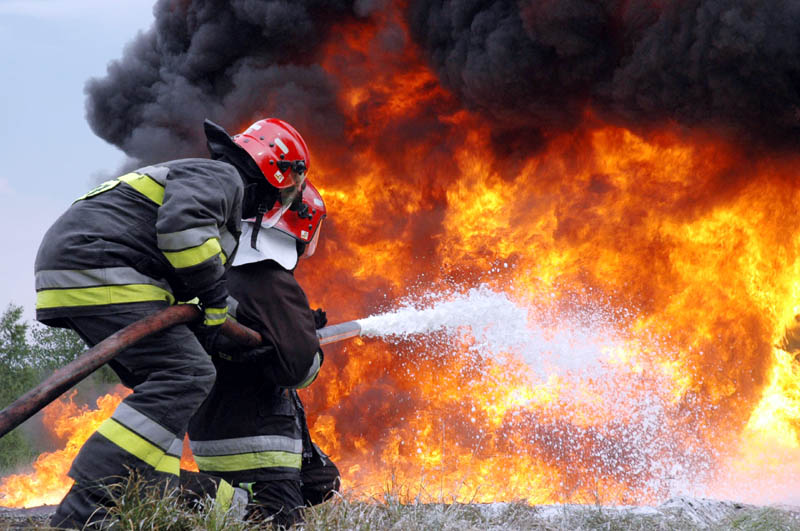 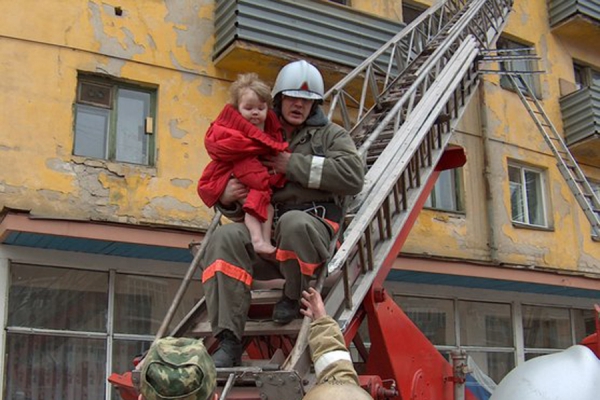 Вікторина – змагання«вогнеборці»
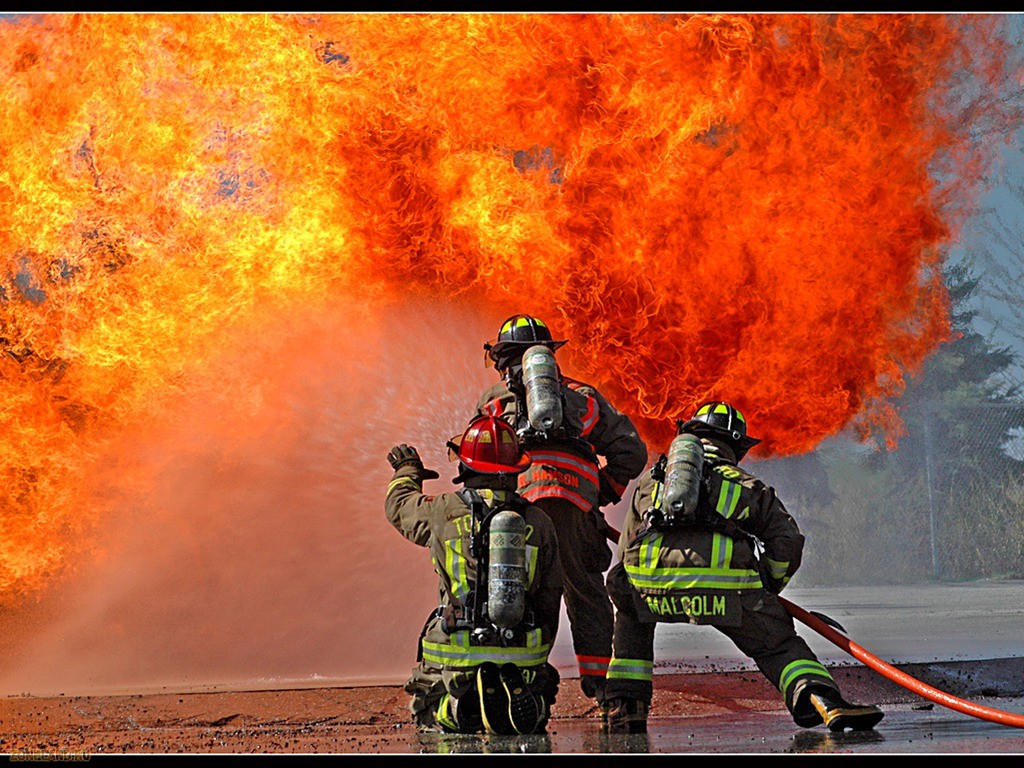 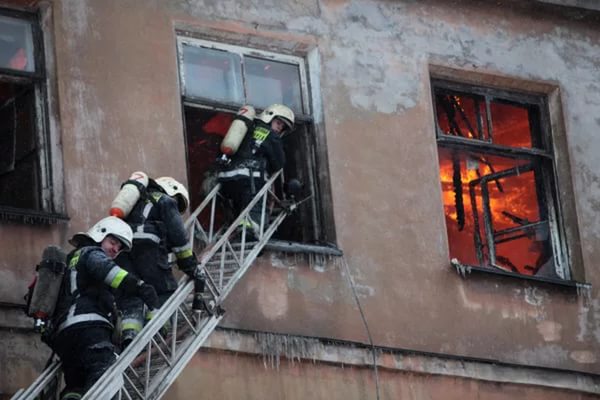 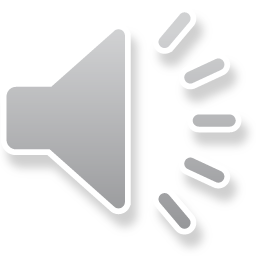 Епіграф: «Біда з вогнем, але і без вогню біда»
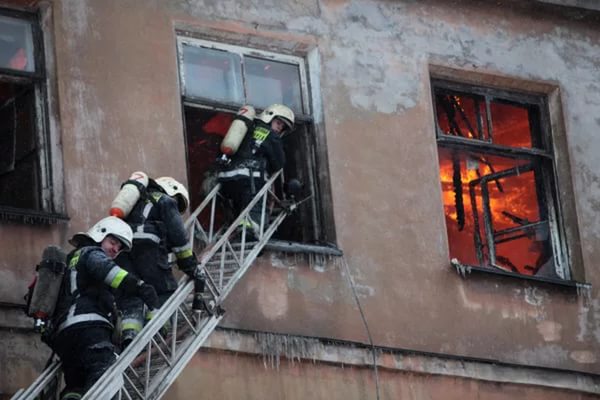 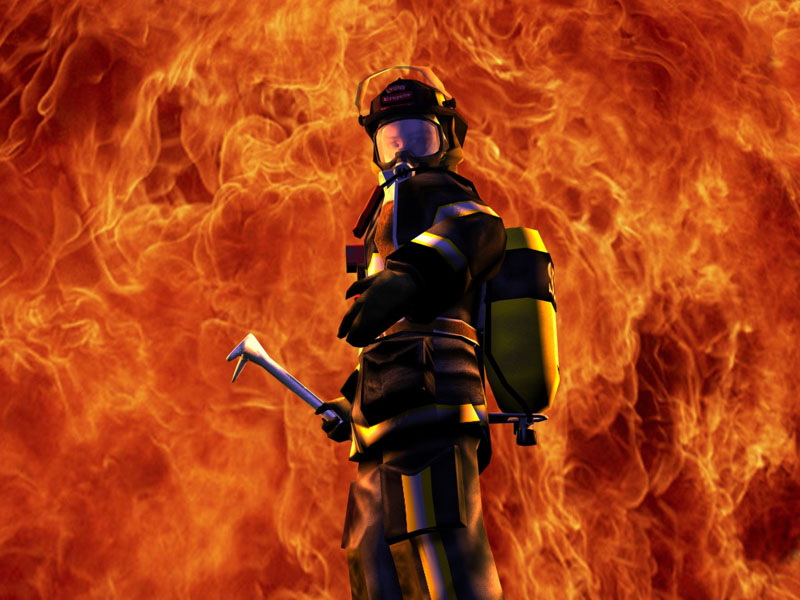 Девіз: «Знати – щоб передбачити, передбачити – щоб діяти!»
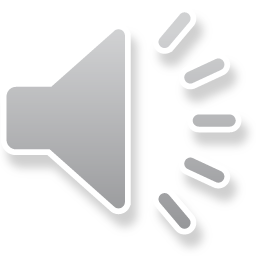 «ВОГНЕБОРЦІ»
Команда №1 «Полум’я» 
Команда № 2 «Локомотив»



Команда № 3 «101»
Команда № 4 «Вибух»
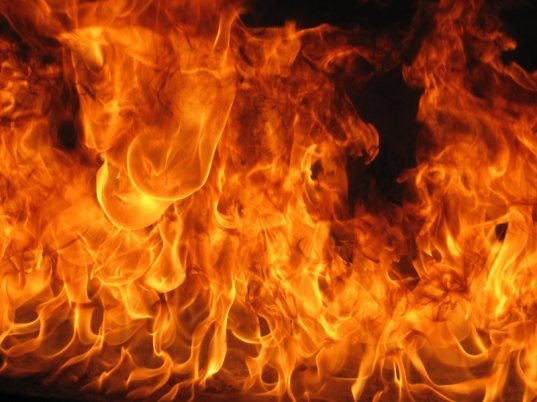 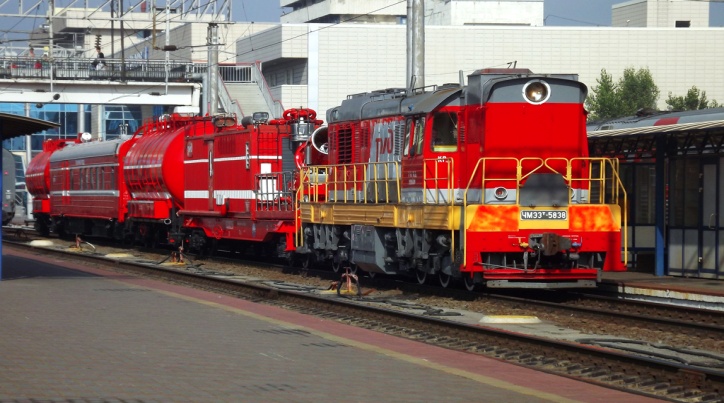 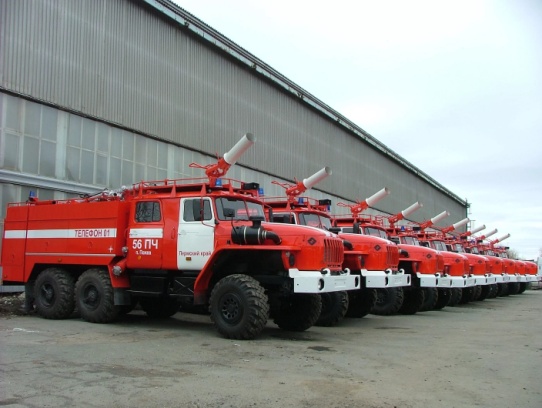 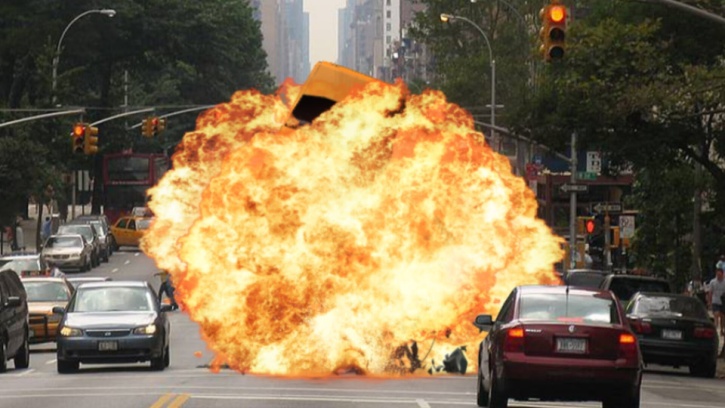 Раунд 1. «Запитання-відповідь»
1
2
3
4
5
6
7
8
9
10
11
12
13
14
15
16
17
18
19
20
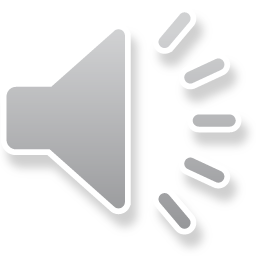 Запитання 1
Як у медицині називається хворобливий потяг до підпалів? 

(Піроманія)
Запитання 2
У яких випадках для гасіння пожежі застосовується авіація?

 (Для гасіння лісових пожеж)
Запитання 3
Академію Нафтохімічної і газової промисловості імені Губкіна студенти здавна іменують на честь вогненебезпечного побутового приладу. Як же? 

(Керосинка)
Запитання 4
Як говорять про небезпеку, що загрожує з двох сторін? 

(Між двох вогнів)
Запитання 5
З якого дерева роблять сірники? 

(Осика)
Запитання 6
Під час польоту цих птахів здається, що рухається суцільне полум’я. Що це за птахи? 

(Фламінго)
Запитання 7
«Дівчинка малесенька. Начебто кукльонка, а жива. Волосьонкі руденькі, сарафанчик голубенький і в руці хусточка». Як звуть цю героїню казки Бажова? 

(Огньовушка – поскакушка)
Запитання 8
Хто пам’ятає унікальну «інструкцію» барона Мюнхгаузена, як розвести в похідних умовах вогонь?
 («З усієї сили я вдарив себе кулаком по правому оку. З ока, звичайно, посипалися іскри … Раджу вам всякий раз, коли ви надумаєте розвести вогонь, добути з правого ока такі ж іскри»)
Запитання 9
Як відомо, дід Мазай врятував під час повені значну кількість зайців. А хто під час пожежі врятував 18 голубів і одного горобця? 

(Дядя Стьопа)
Запитання 10
Як називаються тривожні удари дзвону, що скликають людей на боротьбу з пожежею? 

(Набат)
Запитання 11
Назвіть давньогрецького міфічного героя, який викрав у богів з Олімпу вогонь і передав його людям.

 (Прометей)
Запитання 12
Яке старовинне свято супроводжувалося стрибками через вогонь? 

(Івана Купала)
Запитання 13
Це слово середнього роду з трьох букв, в старовину означало “підстава будинку”. Зараз це інформація про плачевні результати пожежі. Скажіть це слово. 

(ТЛО – згоріти дотла.)
Запитання 14
Температуру горіння паперу знає кожен любитель фантастики. Чи вірне це твердження? 

(Так, «451 за Фаренгейтом» – роман Р. Бредбері)
Запитання 15
Назвіть хоча б два місця з чотирьох, де заборонено зупиняти потяг у випадку пожежі, згідно з пам’яткою пожежної безпеки. 

(Тунель, міст, акведук і віадук)
Запитання 16
Яка бочка небезпечніша: наповнена бензином або порожня з-під бензину?
 
(Найнебезпечніша порожня, оскільки може статися вибух парів бензину)
Запитання 17
Для чого жителі середньовічних міст використовували величезні, довжиною до півтора метрів, шприци? 

(Для гасіння пожеж.)
Запитання 18
Якого невеликого строкатого метелика не люблять пожежники? 

(Огнівку)
Запитання 19
Яке паливо видобувають на болоті? 

(Торф.)
Запитання 20
Згарище – це дуже велика пожежа або місце, де була пожежа? 

(Це місце, де була пожежа)
Раунд 2. Кросворд «Відгадай слово»
1
п
о
ж
е
ж
а
2
р
і
с
к
а
3
о
в
г
о
н
ь
4
м
д
и
5
е
в
р
х
о
в
а
6
т
п
р
о
я
г
7
е
в
о
г
н
г
а
с
н
и
к
8
й
л
е
г
к
о
з
а
м
и
с
т
і
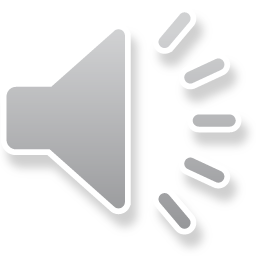 Запитання до кросворду
Неконтрольований процес горіння. 
Джерело займання. 
Виникає при горінні. 
В’ється над багаттям. 
Тип пожежі, що охоплює крони дерев. 
Його не можна утворювати під час пожежі. 
Прилад для гасіння пожежі. 
Як назвати горючі матеріали такі як папір, бензин?
Раунд 3. Конкурс капітанів «Виберіть відповідь»
1. Як зветься міфологічний птах, що володіє здатністю спалювати себе і відроджуватися з попелу?
а) Фінік; б) Фініст;  в) Фенікс;  г) Жар-птиця.
2. Хто автор романсу “Заметался пожар голубой”?
а) Пушкін; б) Фет; в) Єсенін; г) Ахматова.
3. Як раніше називався начальник пожежної команди?
а) Брандмауер; б) Брандахлист; в) Брандмейстер;
 г) Брандербур.
4. Як називався боєць, який в далекому минулому скакав попереду пожежного обозу?
а) вістовий; б) вершник; в) кур’єр; г) стрибок
Раунд 4. «Дай знаку назву»
Знак № 1                                                        Знак № 2







Знак № 3                                                         Знак № 4
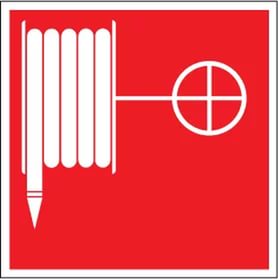 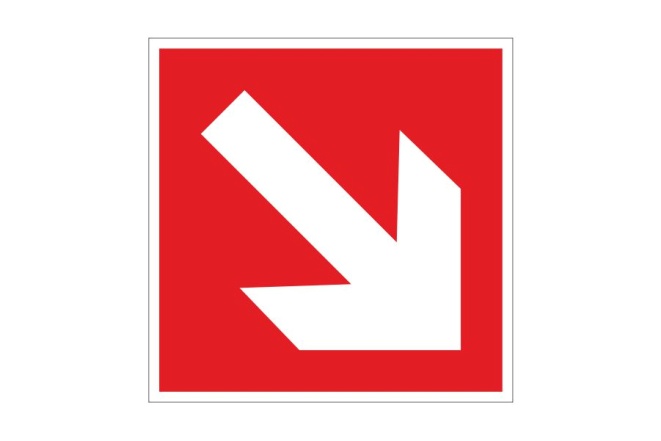 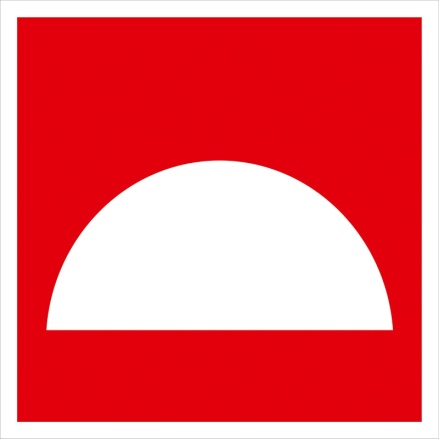 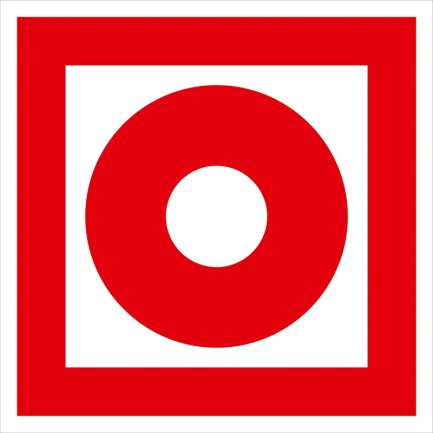 Раунд 4. «Дай знаку назву»
Знак № 1 «Направляюча стрілка під кутом 45°»


Використовується разом з іншими знаками пожежної безпеки для вказівки напряму руху до місця знаходження (розміщення) засобів протипожежного захисту.
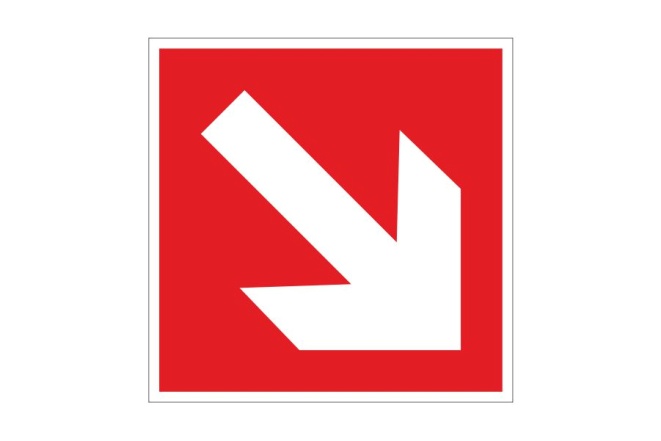 Раунд 4. «Дай знаку назву»
Знак № 2 «Пожежний кран»


Використовується в місцях знаходження комплекту пожежного крана з пожежним рукавом і стволом.
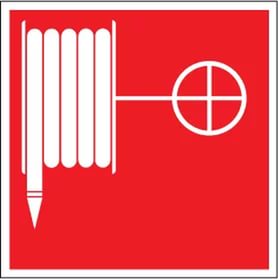 Раунд 4. «Дай знаку назву»
Знак № 3 «Місце розміщення декількох засобів протипожежного захисту»


Встановлюється в місцях одночасного перебування (розміщення) декількох засобів протипожежного захисту.
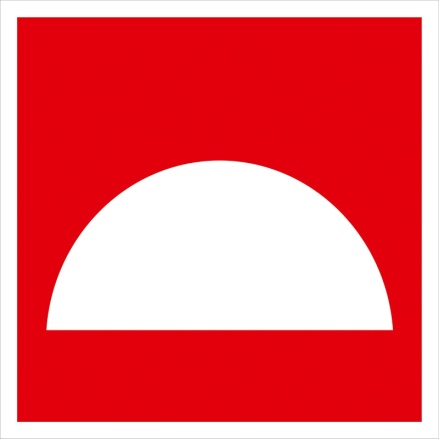 Раунд 4. «Дай знаку назву»
Знак № 4 «Кнопка включення установок (систем) пожежної автоматики»


Встановлюється в місцях ручного пуску установок пожежної сигналізації, пожежогасіння та (або) систем протидимного захисту. У місцях (пунктах) подання сигналу пожежної тривоги.
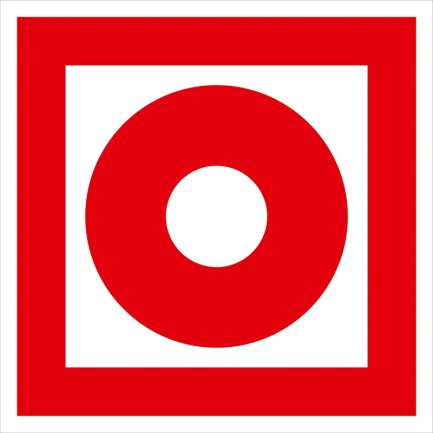 Раунд 5. «Порівняй та оціни»
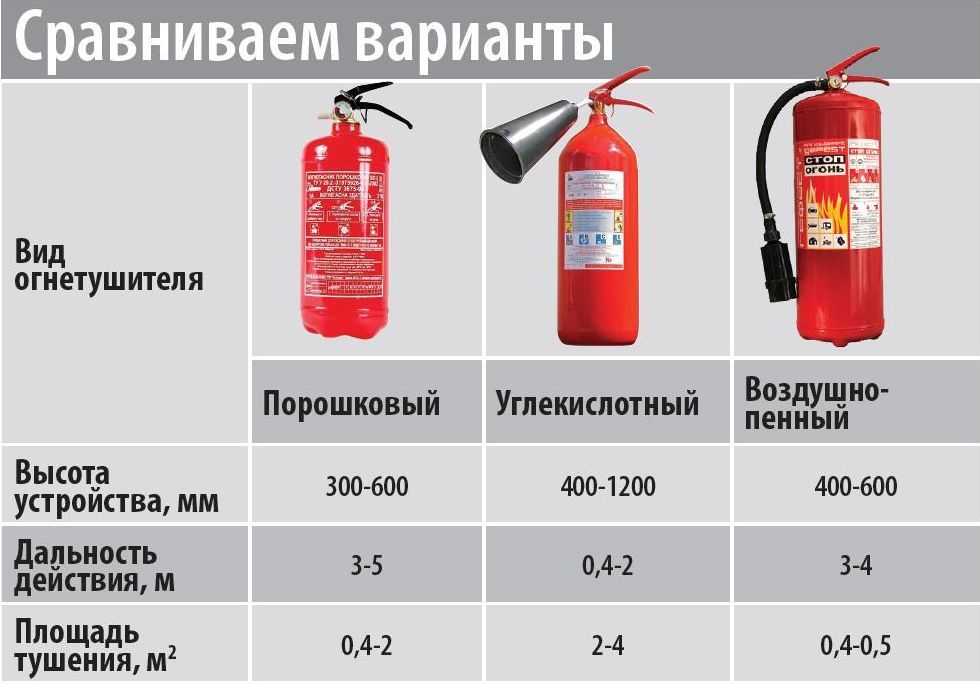 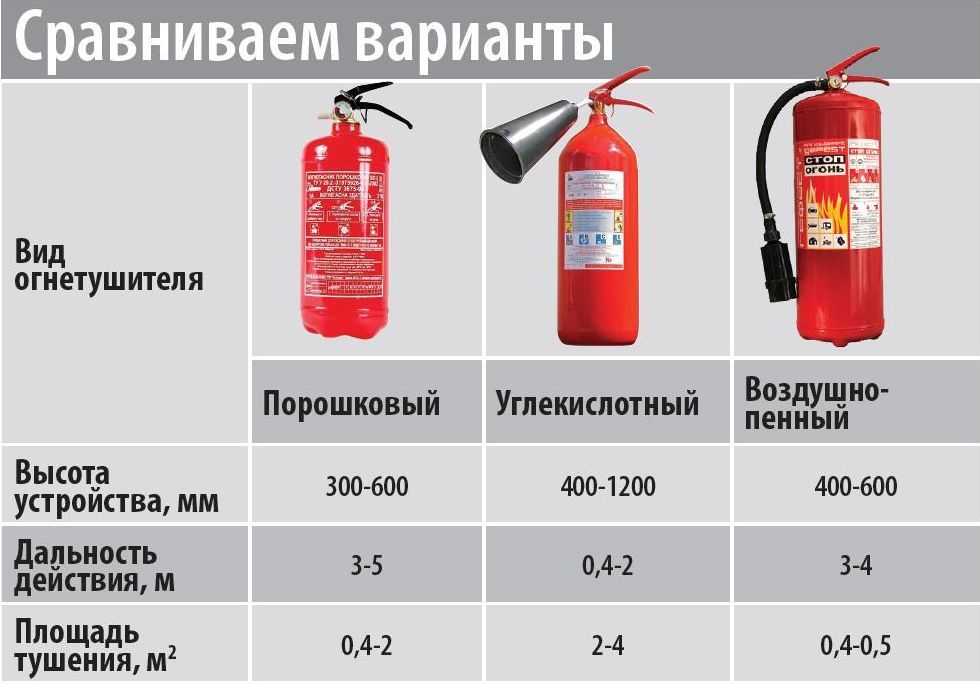 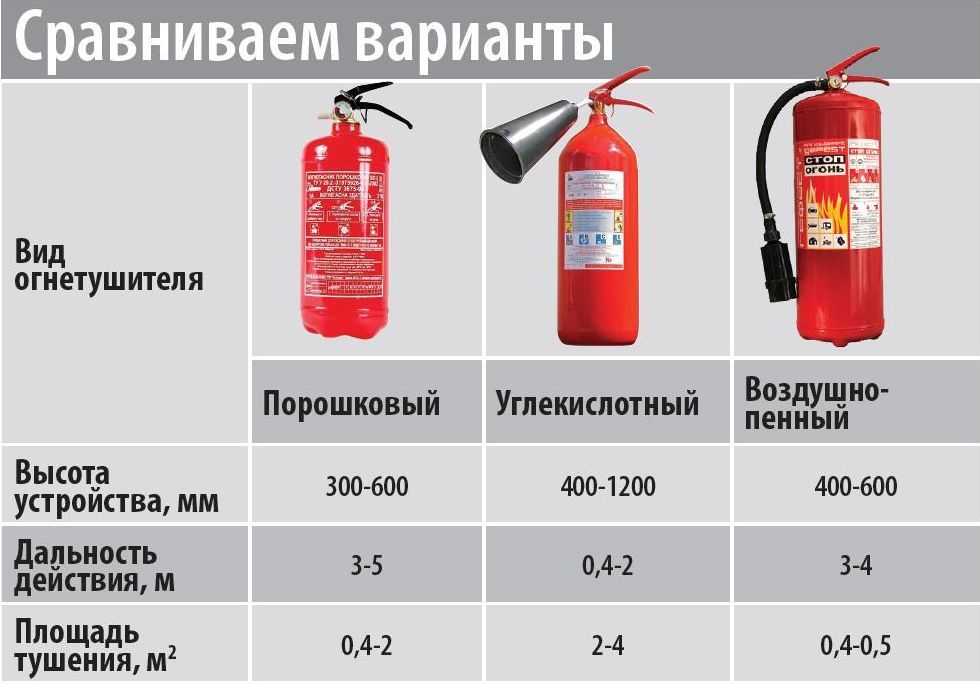 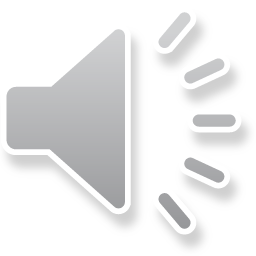 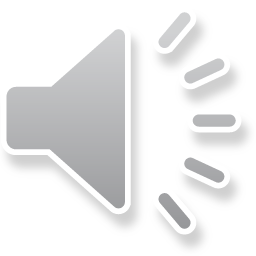 Вітаємо переможців!!!
Дякуємо за увагу!!!
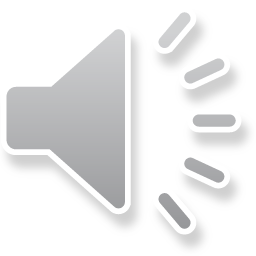 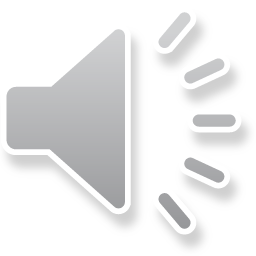